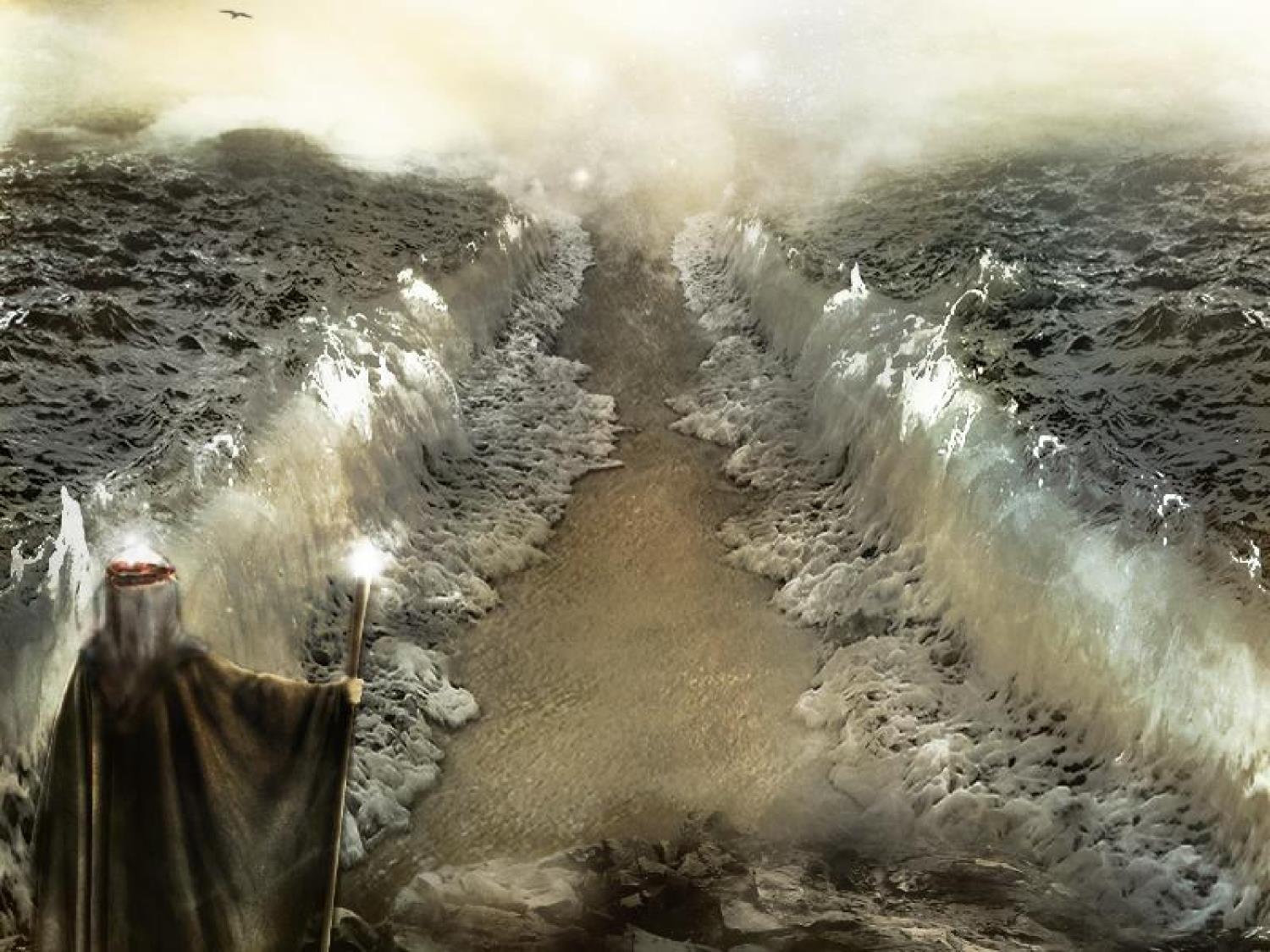 A Holy Nation
Readings – Ephesians 4:1-3 and 1 Peter 2:9-10
Israel Was To Be A Holy Nation
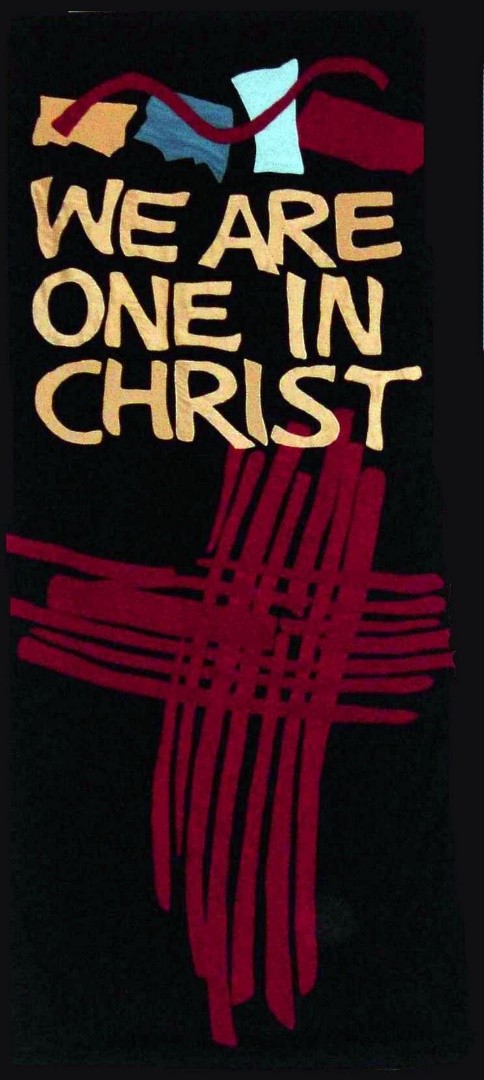 So Are We:
Galatians 6:14-16
Galatians 3:26-29
Hebrews 3:1-6
Ephesians 2:19-22
1 Corinthians 3:16-17
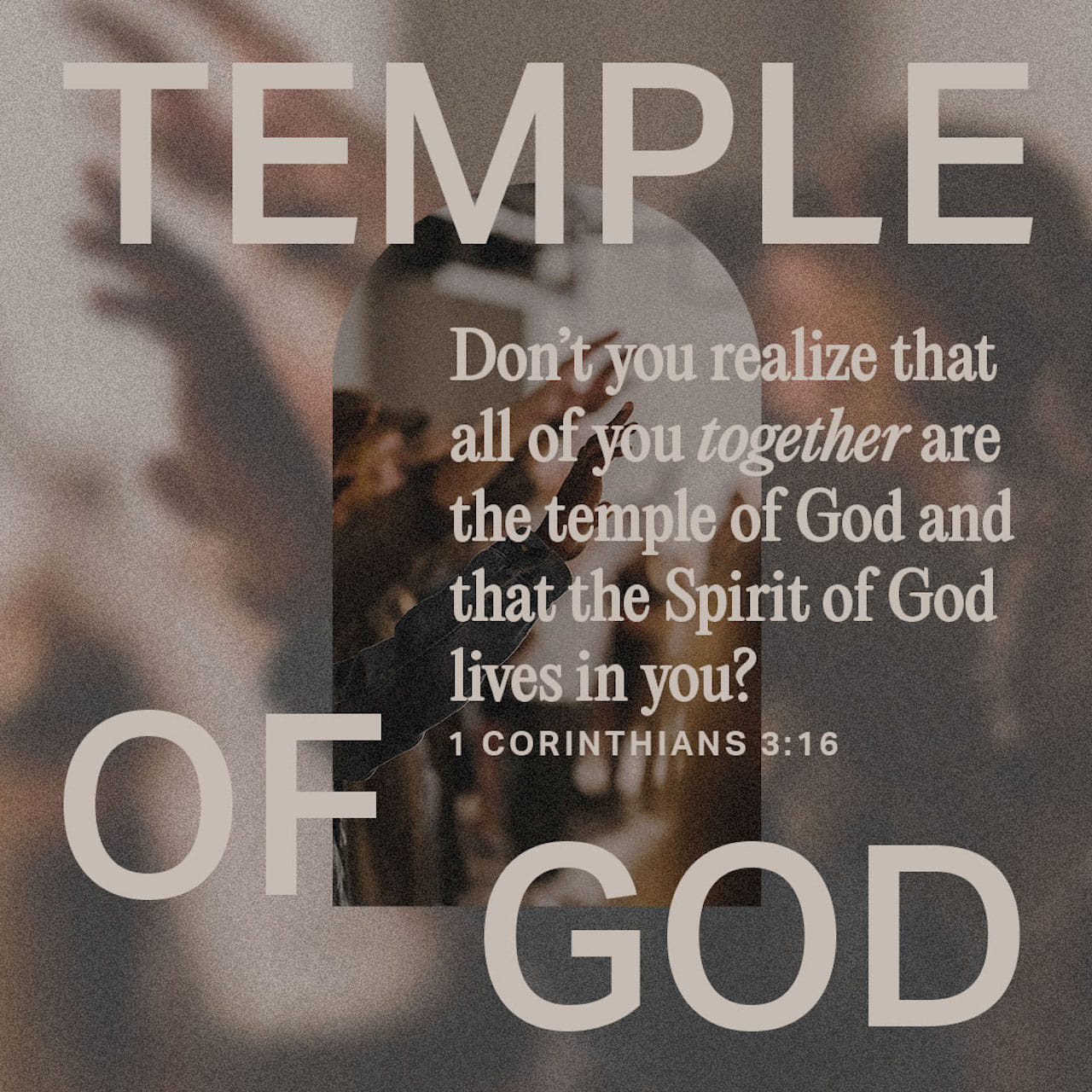 Israel Was A Nation of Slaves
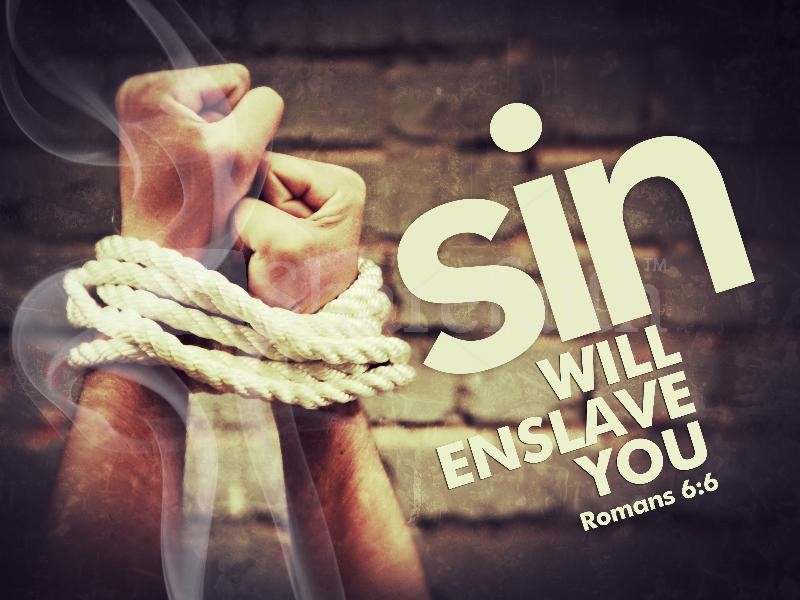 So Are We:
John 8:34
Romans 6:16
Israel Needed An Atoning Sacrifice
So Do We:
John 1:29
Hebrews 10:1-4
Hebrews 9:11-14
1 Peter 1:17-19
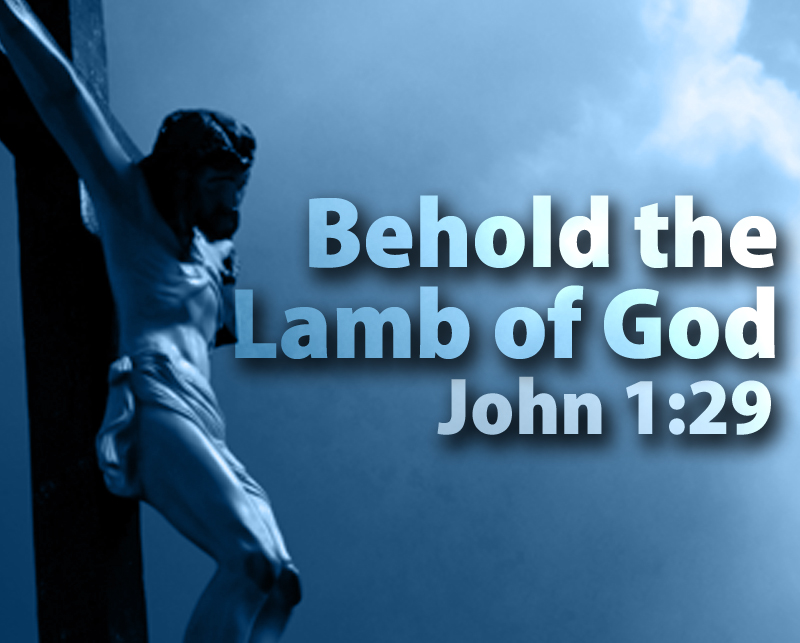 Israel Was A Nation Of Pilgrims In A Weary Land
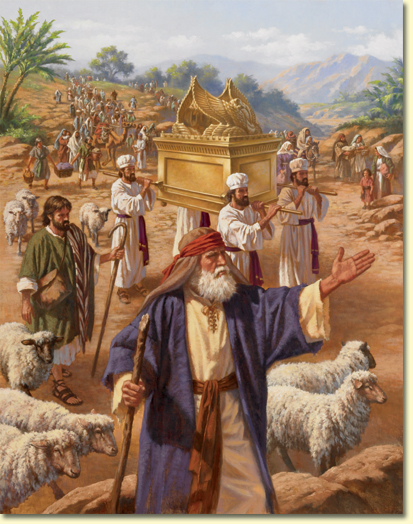 So Are We:
1 Peter 2:11-12
Although we may be pilgrims, we are not destitute
2 Peter 1:2-4
1 Peter 2:25
Israel Looked For A Promised Land
So Do We:
Hebrews 12:22-24
John 14:1-3
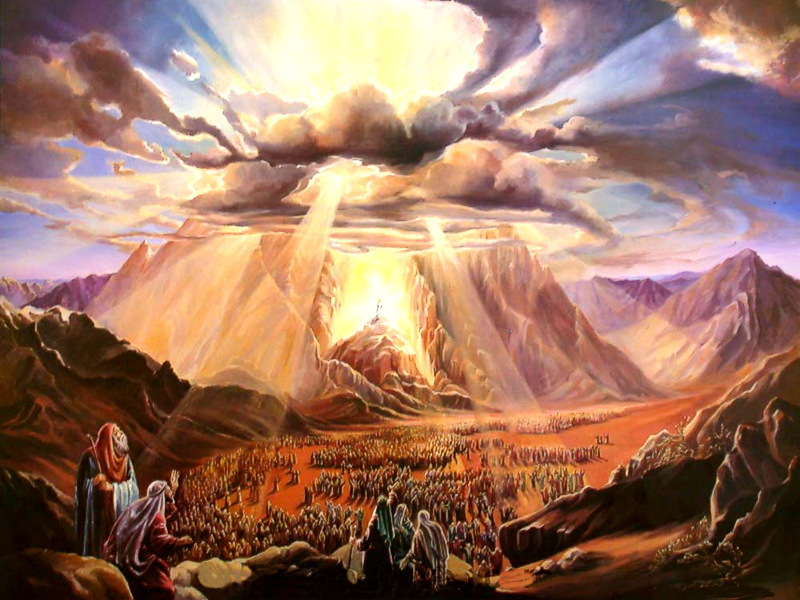 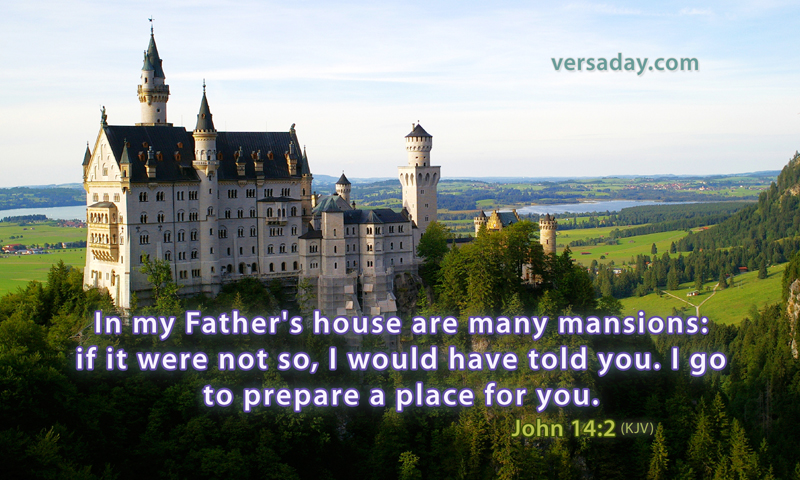 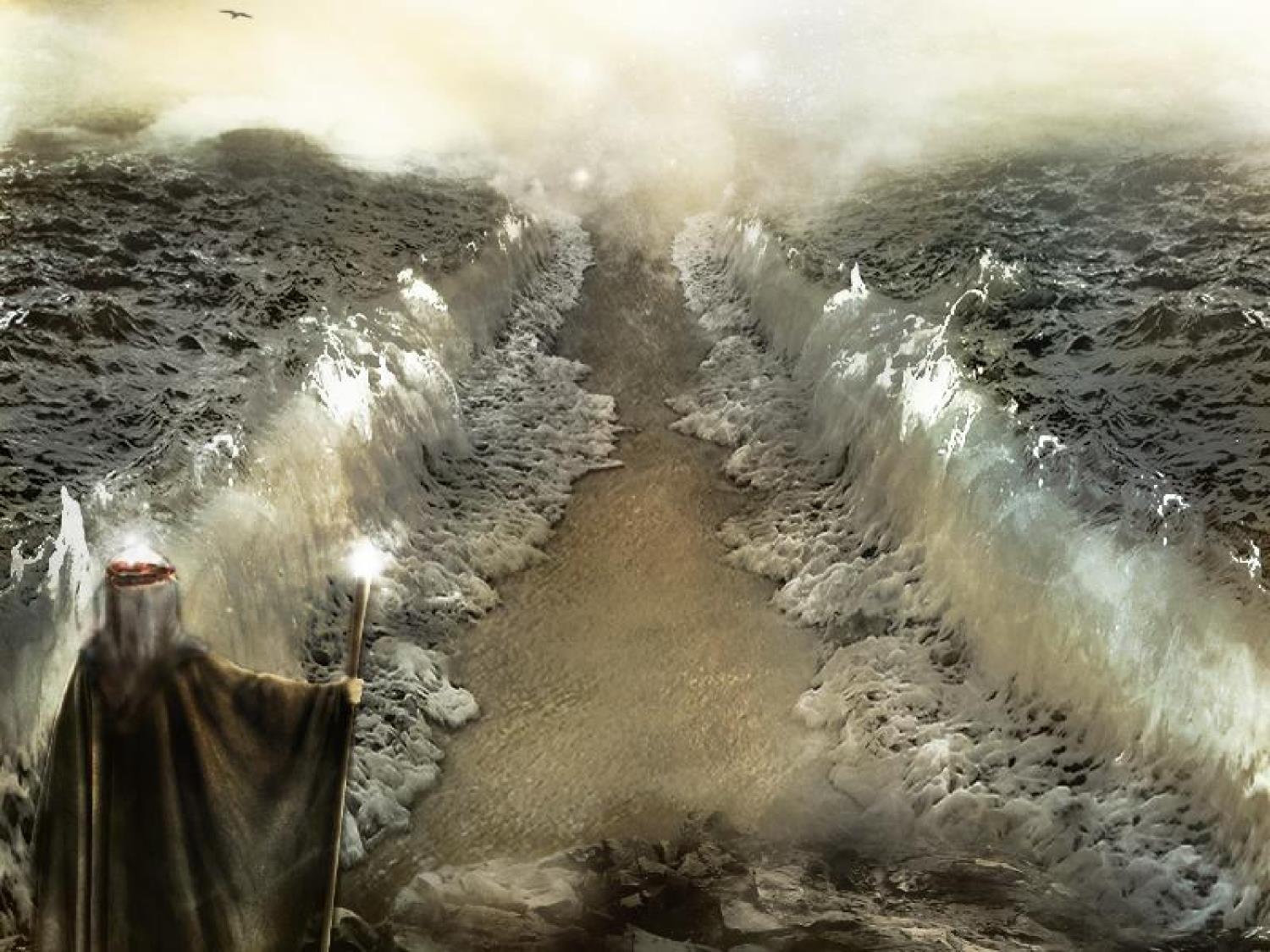 Israel Found Salvation Through Water 
So Do We!
Once Saved Always Saved?

[Hebrews 3:16-19] For who, having heard, rebelled? Indeed, was it not all who came out of Egypt, led  by Moses? 17Now with whom was He angry forty years? Was it not with those who sinned, whose corpses fell in the wilderness? 18And to whom did He swear that they would not enter His rest, but to those who did not obey? 19So we see that they could not enter in because of unbelief.